MICROCOSMContactless Micro Coordinate Measuring Machine
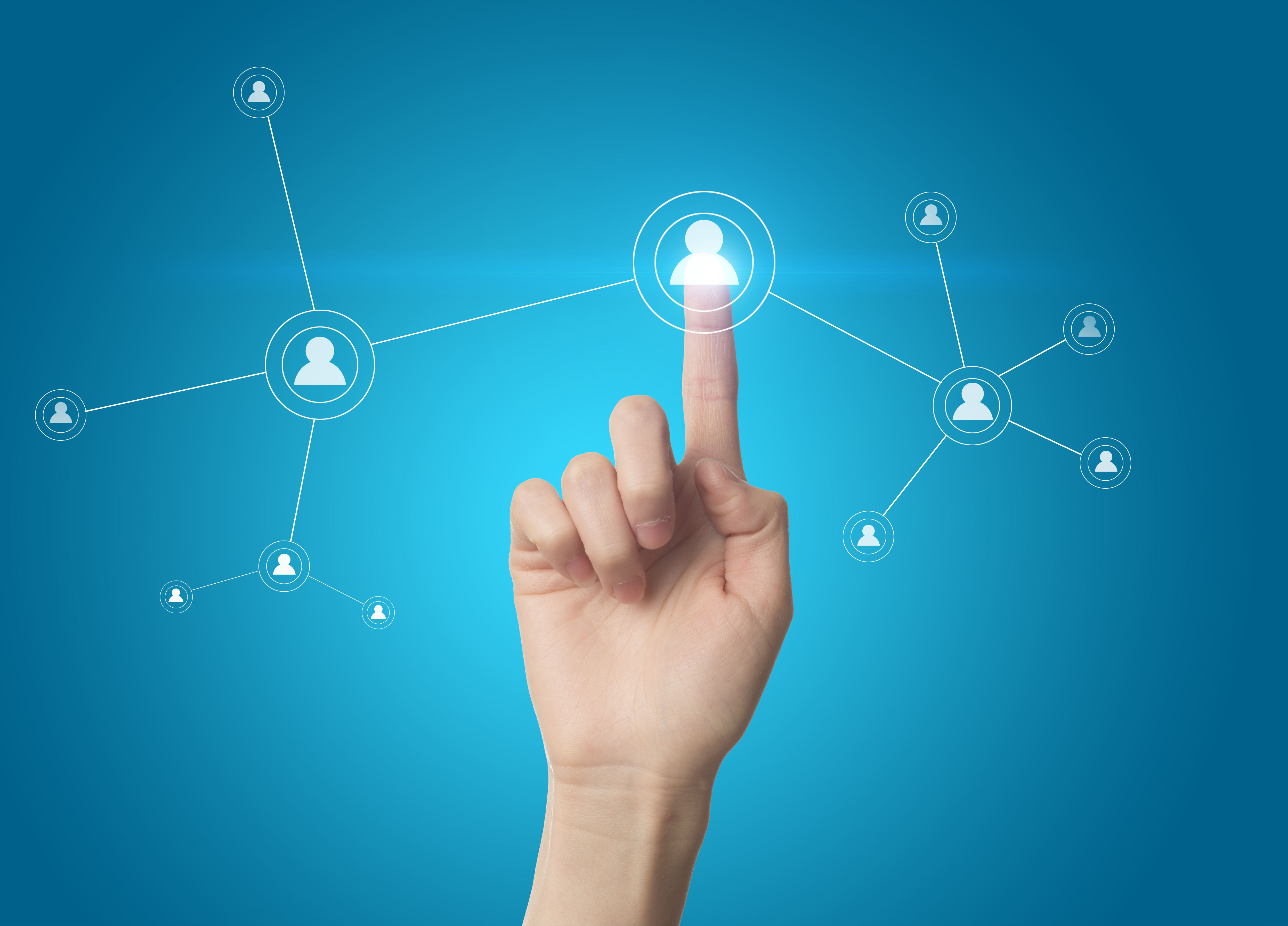 Résumé

Le projet MICROCOSM s'intéresse à la mesure 3D d'objets miniatures, de taille millimétrique avec des détails micrométriques. 
L'intégration optimale de composants miniatures dans les systèmes mécaniques ou mécatroniques nécessite en effet une caractérisation géométrique adaptée à leurs dimensions. Les partenaires proposent de concevoir et réaliser une micro Machine à Mesurer Tridimensionnelle (‘MMT’) sans contact, pour faciliter l'accès aux surfaces à mesurer et ne pas les détériorer. 

La 'MMT développée sera d'une taille compatible avec le concept de micro-usine (usine miniature, rapidement reconfigurable et dont la taille, en adéquation avec les produits miniatures fabriqués, permet une consommation raisonnée d'énergie) afin d'en être le poste de contrôle dimensionnel. Elle disposera de performances adaptées à la mesure 3D de micro-objets et assurera une reconstruction rapide de la forme des objets mesurés par l'utilisation d'algorithmes performants en contexte de production.


Mots-clés : Mesure de forme 3D, méthode de mesure optique sans contact, système mécatronique, mesure distribuée, algorithmes de reconstruction


Le projet Microcosm bénéficie de financements du Conseil régional Hauts-de-France et de l’Union Européenne.
Contact

Christine Prelle
christine.prelle@utc.fr
03 44 23 52 28

Roberval
UMR CNRS 7337

FEDER 2014-2020
Convention n°:PI0001205
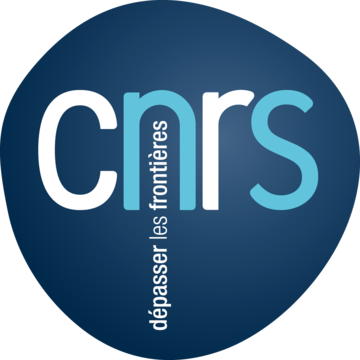 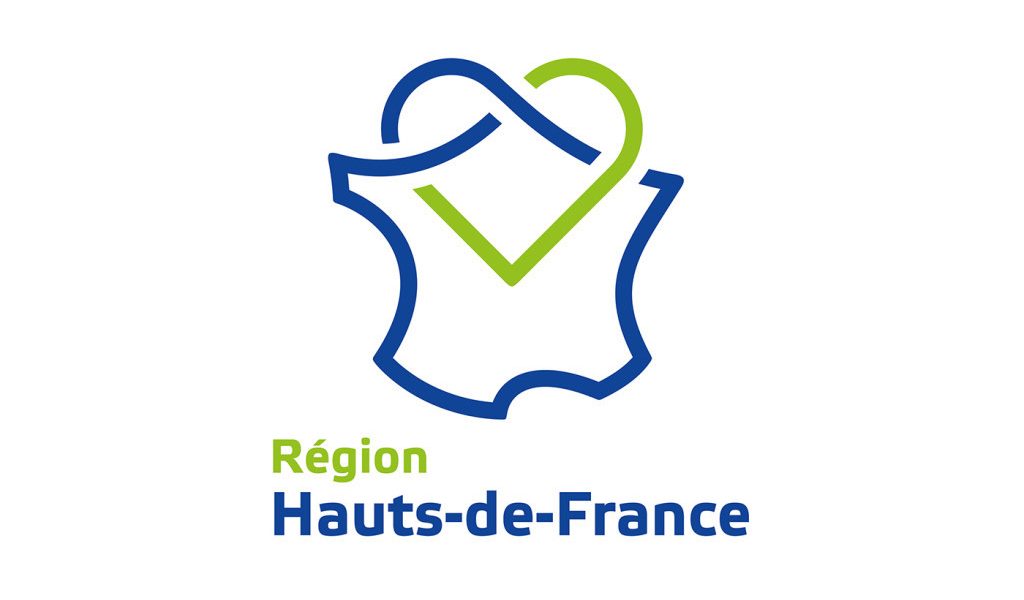 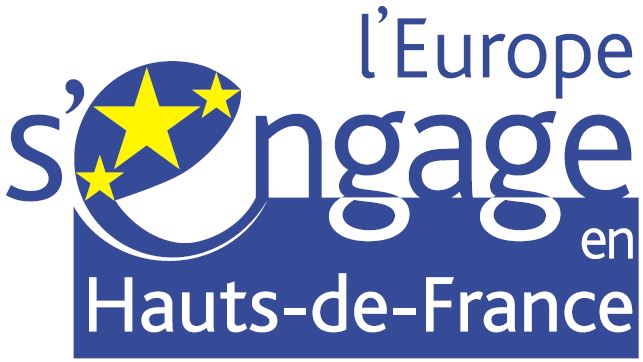 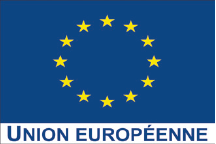 Le projet Microcosm est cofinancé par l’Union Européenne dans le cadre du Fonds européen pour le développement régional (FEDER)
Affichage obligatoire jusqu’au : 21/10/2023